КИЇВСЬКИЙ НАЦІОНАЛЬНИЙ ТОРГОВЕЛЬНО-ЕКОНОМІЧНИЙ УНІВЕРСИТЕТ
КАФЕДРА ГОТЕЛЬНО-РЕСТОРАННОГО БІЗНЕСУ
Образец текста
Второй уровень
Третий уровень
Четвертый уровень
Пятый уровень
КОМУНІКАТИВНИЙ МЕНЕДЖМЕНТ
COMMUNICATIVE MANAGEMENT
КОМУНІКАТИВНИЙ МЕНЕДЖМЕНТ: ЧОМУ ВИВЧАТИ СУЧАСНО І ПЕРСПЕКТИВНО?
ПРОФЕСІЙНЕ СПІЛКУВАННЯ БУДЬ-ДЕ І БУДЬ-КОЛИ
РОБОТА У КОМАНДІ
03
01
03
“Головна причина, через яку у людей не виходить зробити кар’єру – погана взаємодія зі своїми колегами, невміння спілкуватися з людьми..» Л.Е.ЛІ Яккока
«Об'єднуватися разом - початок, бути разом - прогрес, і працювати разом - успіх.» 
Henry Ford
КРИТИЧНЕ ТА КРЕАТИВНЕ МИСЛЕННЯ
ПРОФЕСІЙНИЙ АПГРЕЙД ТА РОЗВИТОК
“Чим важливіше будь-яке прагнення нашої душі для нашого розвитку, тим більше опору ми будемо відчувати, слідуючи йому”. Невідомий автор
04
02
Ми знаємо, хто ми є, але не знаємо, ким ми можемо бути. - Вільям Шекспір
ВИВЧАТИ ДИСЦИПЛІНУ КОМУНІКАТИВНИЙ МЕНЕДЖМЕНТ– ЦЕ:
Здатність застосовувати знання у практичних ситуаціях
01
Долати комунікативні бар’єри у спілкуванні
02
Вміти вирішувати конфліктні ситуації у професійному середовищі і не тільки
03
Розвивати навички ділового спілкування з колегами, партнерами, споживачами
04
Пристосовуватися до нових умов (нових людей, нових мовних засобів, нових способів дії)
05
ФОРМУВАТИ ВЛАСНИЙ
 ІМІДЖ ТА ІМІДЖ ОРГАНІЗАЦІЇ
07
06
ВМІТИ ПРАЦЮВАТИ В КОМАНДІ
БУТИ ГОТОВИМ ДО ПУБЛІЧНОГО ВИСТУПУ
08
УНІКАЛЬНІСТЬ КУРСУ ДИСЦИПЛІНИ:
Кожне практичне заняття - у форматі комунікативного тренінгу
01
03
05
ХТО ТОБІ ДОПОМАГАТИМЕ У ВИВЧЕННІ КУРСУ?
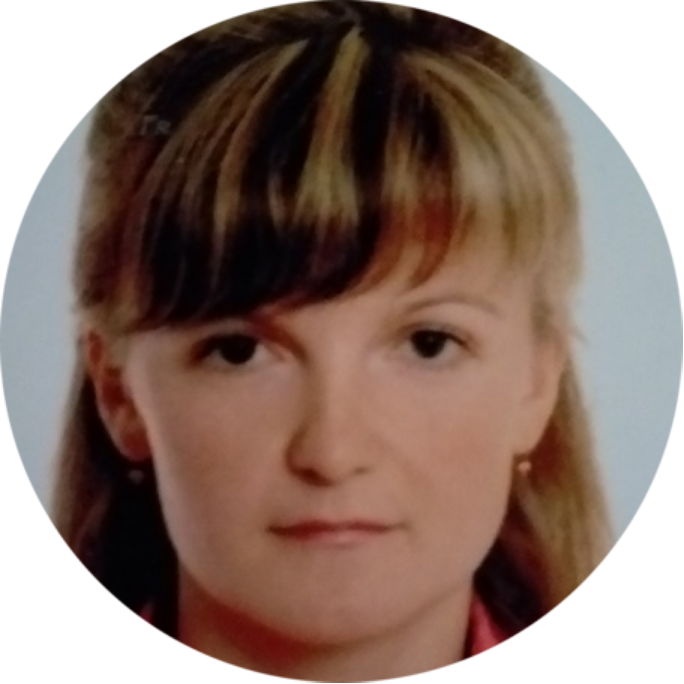 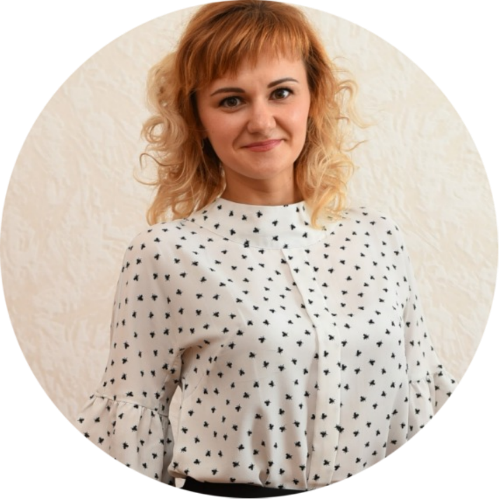 ЗІКІЙ НАТАЛІЯ ЛЕОНІДІВНА
асистент
ТКАЧУК ТЕТЯНА МИХАЙЛІВНА
кандидат економічний наук, доцент
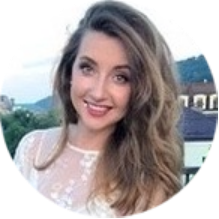 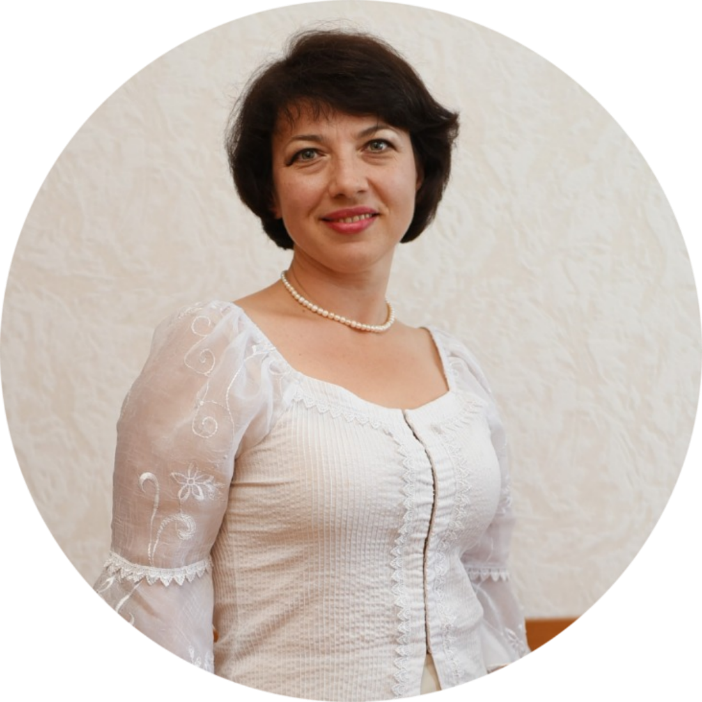 РАСУЛОВА АЛЛА МИКОЛАЇВНА
кандидат економічний наук, доцент
ЗАЄЦЬ ЛІЛІЯ ОЛЕКСАНДРІВНА
менеджер проектів
ТОВ «Готельна школа «Мішель»
Образец текста
Второй уровень
Третий уровень
Четвертый уровень
Пятый уровень
ДЯКУЄМО ЗА УВАГУ!
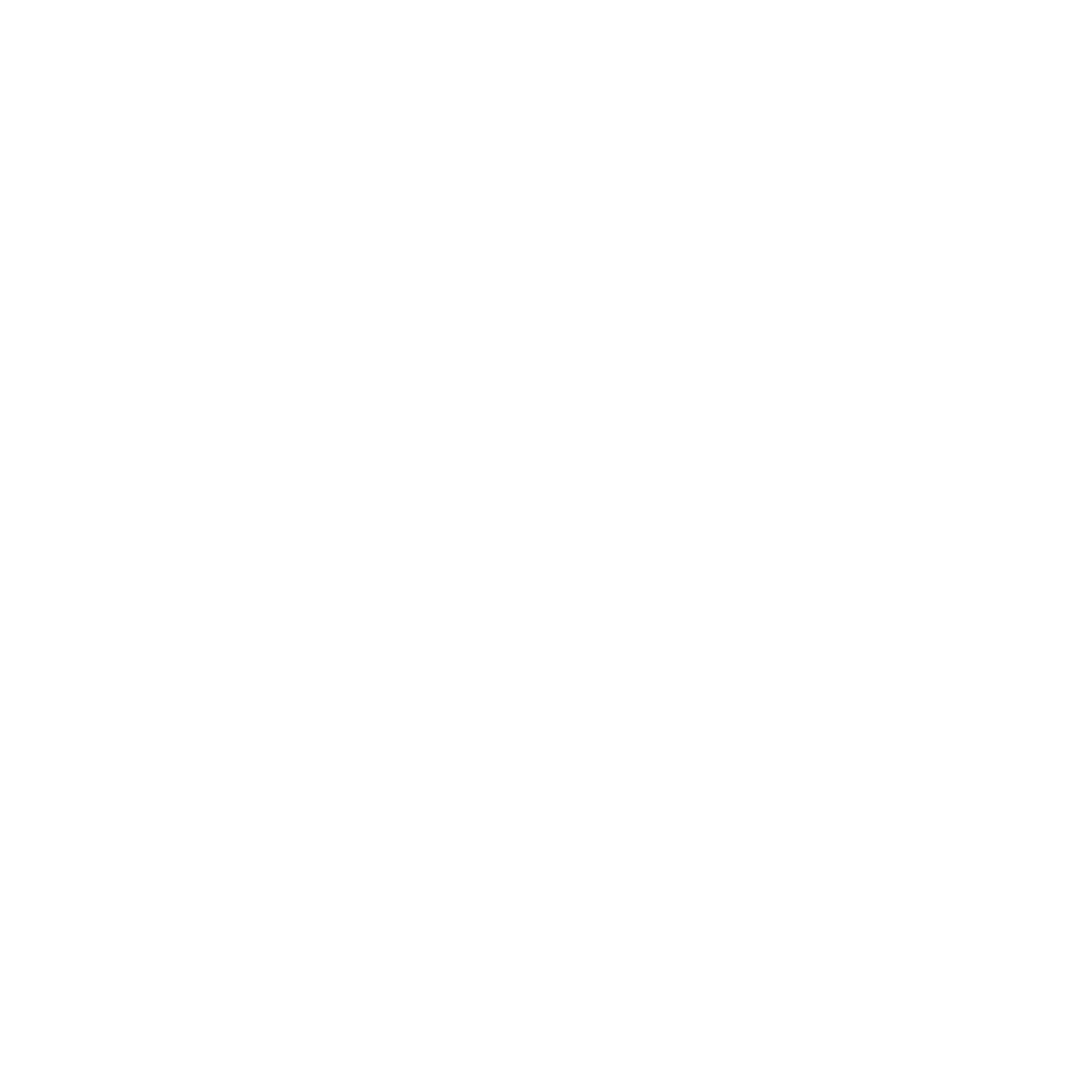 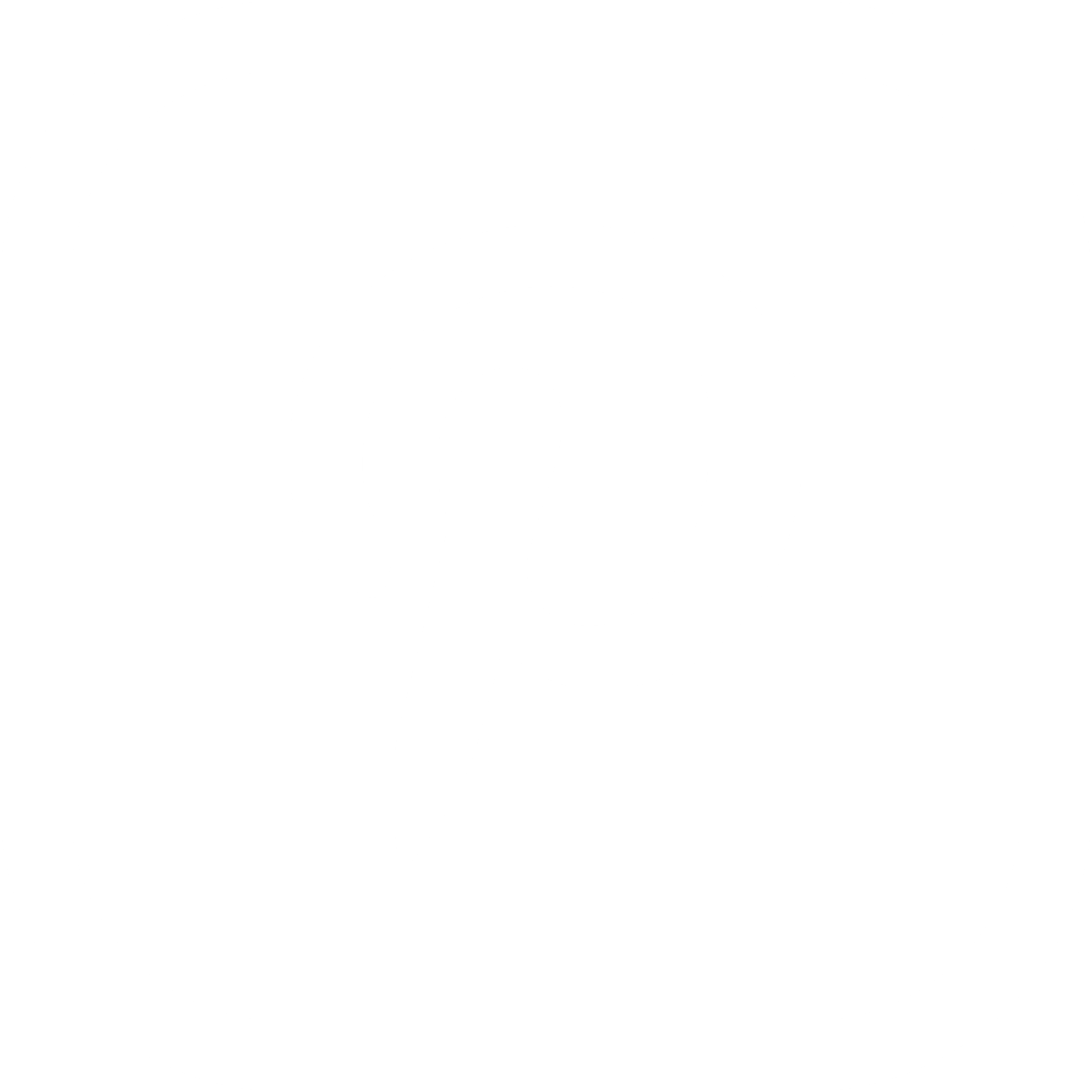 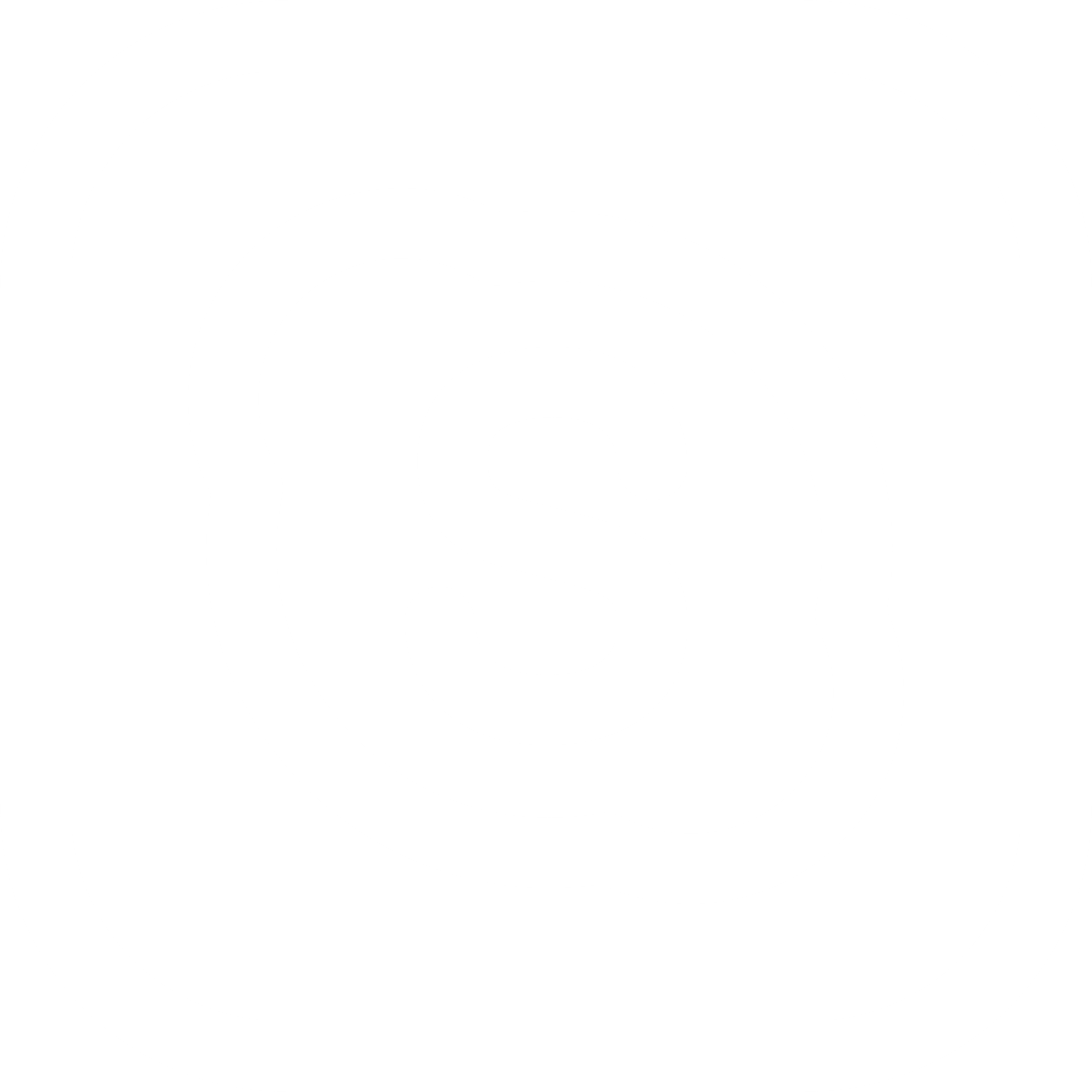 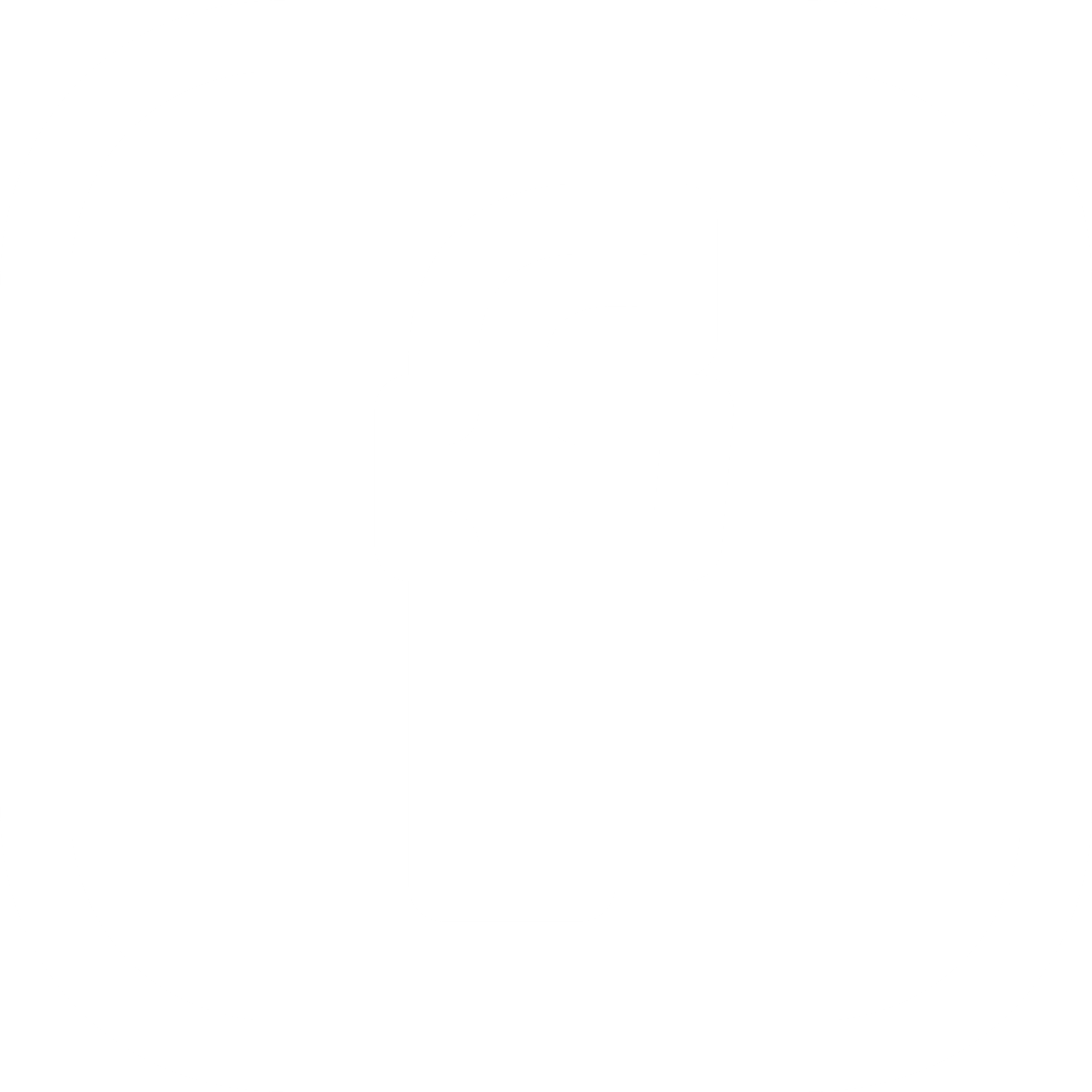